YATILI BÖLGE ORTAOKULU     
2015-2016 EĞİTİM-ÖĞRETİM YILI
REHBERLİK SERVİSİ SEMİNERLERİ
ÖFKE VE ÖFKE KONTROLÜ
İnsanın dört temel duygusu olduğu
 kabul edilir: Üzüntü,  korku, sevinç
 ve öfke.
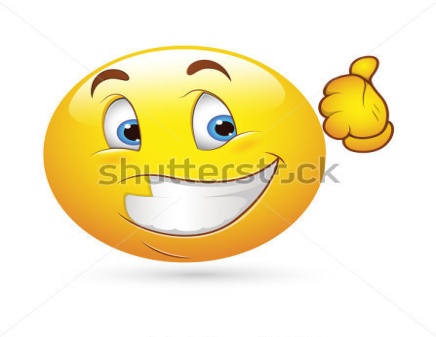 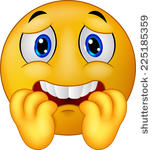 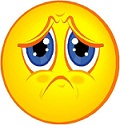 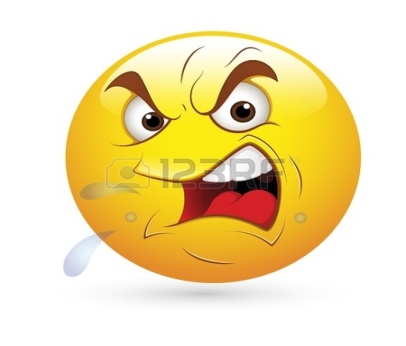 Kayıp                          Üzüntü

Başarsızlık
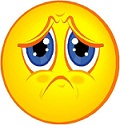 Suçluluk duygusu
Keder, kasvet, melankoli, kendine acıma,
yalnızlık, can sıkıntısı, hayal kırıklığı, utanç,
pişmanlık, küçük düşme vb. duyguları içerir.
Belirizlik                        Korku
                                                 
Tehlike
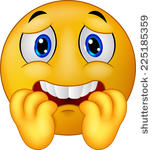 kabullenme – başa çıkma – yardım alma
Kaygı, kuruntu, huzursuzluk, şüphe, dehşet,
Şaşkınlık, şok, afallama, sinirlilik, aşırı 
durumda fobi ve panik vb. Duyguları içerir.
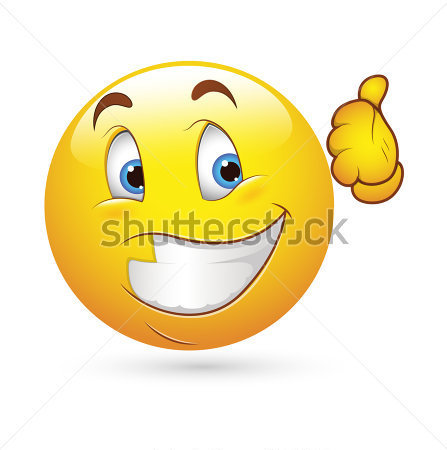 Başarı                                   Sevinç

İsteneni elde etme        Paylaşma isteği
                                              
                          Engel                Öfke
Mutluluk, coşku, haz, rahatlama, gurur, 
tatmin, heyecan, kendinden geçme, sevgi,
sadakat, kabul görme vb. duyguları içerir.
ÖFKE NEDİR?

Bireyin haz alma dünyasını engelleyen herhangi bir durum, 
olay veya kişi ile karşılaştığında oluşan duygudur.
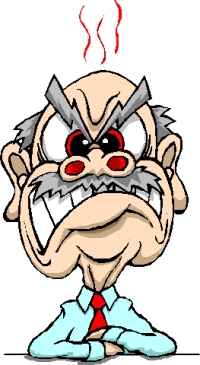 Engellenme
Adaletsizlik                         Öfke
Benliğe tehdit                    
                       Öfkeyi ifade etme yolu

Kontrolü davranış           Kontrolsüz davranış
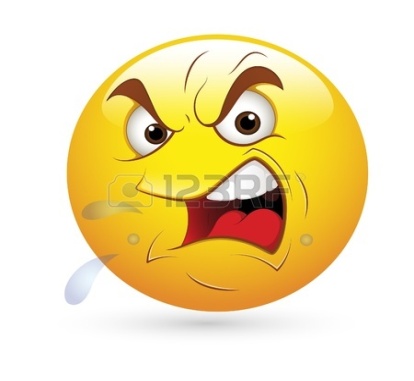 Hiddet, gazap, gücenme, kızma, sinirlenme, kin,
Düşmanlık, nefret, aşağılama  vb. duyguları içerir.
Kontrolsüz davranış ne ifade eder?

**Duygunun ilk hissedildiği anda
düşünülen eylemi yapmak
**Düşünmeden, sadece duyguların 
yönlendirmesiyle eylemde bulunmak
Kontrolsüz davranırsam ne kazanırım, ne 
kaybederim?

**Kısa vadeli ve küçük bir doyum elde ederim.
**İlerde daha büyük bir doyum elde etme
 şansımı kaybederim.  
**Pişmanlık duyar, mutsuz olurum.
Duyguların kontrolü bir anlamda 
doyumun ertelenmesidir.
Amaç, gelecekte daha büyük doyum
 elde etmektir.
Duyguları kontrol etmede önemli olan
 duyguları bastırmak değil, dengelemektir.
Duygularımı kontrole ederken ölçüm 
ne olmalı?

       Fazla bastırma               Kontrolden çıkma

         Donukluk                      Kronik rahatsızlıklar

***Duygusal zeka bu aşamada devreye girer!
Duygusal zeka nedir?

Son yıllarda ise, “bilişsel zekanın” 
(IQ= Intelligence Quotient) tek başına insan
 zeka düzeyini yansıtmadığı ileri sürülmüş,
 başkalarını anlayabilme ve insan ilişkilerinde 
akılcı davranmayı kapsayan “duygusal zeka” 
(EQ) (Emotionel Quotient)kavramı ortaya 
atılmıştır.
Duygusal zeka,  kişinin kendi duygularını
 bilmesi, anlaması, yönetebilmesi, 
diğerlerinin de duygularını anlayabilmesi
 ve onlarla etkili ilişkiler kurabilmesidir.
Duygusal zekası düşük olan birey nasıl davranır?

*Duygularının farkına varamaz
*Duygularının anlamını doğru yorumlayamaz
*Kontrolden çıkan duygularının baskısın hisseder
*Yoğun stres altındadır
*Dikkatini toplamakta güçlük çeker
*Doğru kararlar veremez
*Öğrenmekte ve hatırlamakta zorlanır
Duygusal zekası yüksek olan birey nasıl davranır?
 
*İçinde bulunduğu ruh halini daha iyi anlar
*Dışarıdan gelen sinyalleri doğru olarak yorumlar
*Olumsuz duygular hissederse bunları değiştirmeye
 çalışır
*Kendini iyi tanır, sonradan pişman olacağı kararlar
 vermez
*İş ve özel yaşamı dengelidir
*Öfke son derece doğaldır*Belli bir düzeyde normal kabul edilir *Yaşanması gereken bir duygudur*Başka canlılarda da gözlenir*Sosyalleşme sürecinde şekillenir<Kontrol edilebilir  <Bastırılabilir<Anlatılabilir          <Dindirilebilir
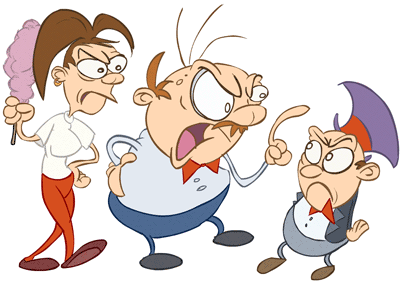 Ne zaman öfkeleniriz?
• Çıkmazda hissettiğimizde
• Anlaşılmadığımızı hissettiğimizde
• Engellendiğimizde
• Tehdit algıladığımızda
• Benliğimize direkt saldırıldığında
• Bizim için önemli olan şeylere saldırıldığında
Öfke iyi bir şey midir?
<Öfke, sınırlarımızı bildirmemizi ve 
haklarımızı korumamızı sağlar.

<Eğer öfke “haklı” bir nedene dayanıyorsa
 ve uygun bir şekilde ifade 
edildiyse olumludur.
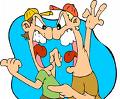 ÖFKE SALDIRGANLIK İLİŞKİSİ
Saldırganlık öfkeyle ilişkilidir, ama onunla aynı şey değildir.
Saldırganlık bir davranış, öfke ise bir duygu ifadesidir.
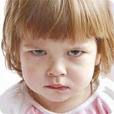 Herhangi bir kimse öfkelenebilir. Bu kolaydır.
Ne var ki;
doğru insana
doğru derecede
doğru zamanda
doğru maksatla
doğru biçimde öfkelenmek,
                       işte bu kolay değildir.      ARİSTO
Öfke ile Birlikte….
HİDDET
KIZGINLIK
KAYGI
NEFRET
KİN
ÖFKE
İNTİKAM
DÜŞMANLIK
BAĞIRMA
Duyguları yaşarız…
ATASÖZLERİMİZ
“Öfkeyle kalkan, zararla oturur”
“Öfke gelir gider, kelle gider gelmez!”
“Öfke baldan tatlıdır!”
“Öfkede akıl olmaz!”
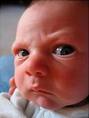 Öfke  ve  Fizyolojik  Tepkiler:
Kan şekerinin yükselmesi
  Nabzın ve kan basıncının artması
  Sık sık ve zor nefes alma	
   Baş ağrısı
   Kas ağrıları, sırt, boyun
      ağrıları
   Psikosomatik rahatsızlıklar
Vücut ve zihin “savaş ya da kaç “                                 tepkisi için hazırdır.
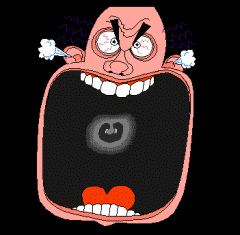 Öfkelendiğimizde…
SUSABİLİRİZ
SALDIRABİLİRİZ
BASTIRABİLİRİZ
ANLATABİLİRİZ
UNUTABİLİRİZ
GİZLEYEBİLİRİZ
BAĞIRABİLİRİZ
AĞLAYABİLİRİZ
YÜZLEŞEBİLİRİZ
ÖFKEMİZİ KONROL EDEBİLİRİZ…
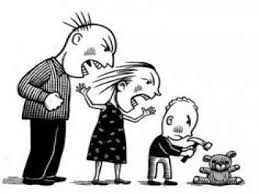 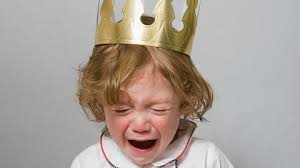 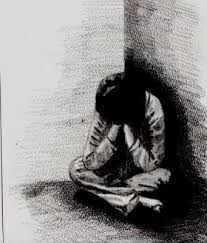 Susup içine atmak,
bazı hastalıklara ve  hatta ilerde daha büyük öfke patlamalarına neden olabileceğinden, uygun bir yöntem değildir.
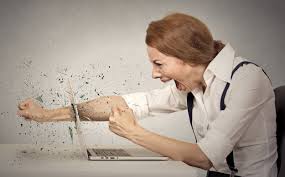 Saldırgan davranışlar;

*Fiziksel tepkiler vermek (vurma, 
cisim atma vb.)

*Sözel tepkiler vermek (küfür
 etme, aşağılayıcı söz söyleme 
vb.) iletişim ve ilişkilerin 
bozulmasına yol açacağından,
 uygun bir yöntem değildir.
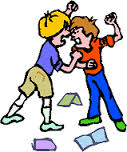 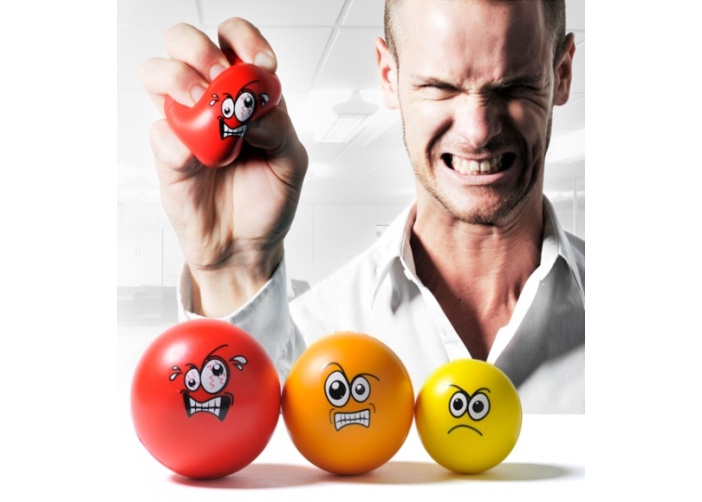 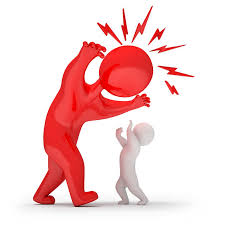 ÖFKENİ KONTROL ET…
Öfkenin Kontrol Edilmesi:

Öfkeyi doğru ifade etme becerisini kazanmaya “öfke kontrolü” denir.

  Öfke kontrolünde temel amaç; saldırganlıktan uzak, şiddet içermeyen, kişinin kendisine ve çevresine zarar vermeyecek şekilde  duygusunu ifade becerisi kazanmasıdır.
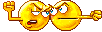 Öfke kontrolünü öğreten pek çok yöntem vardır. Doğru yöntem kişiden kişiye değişebilir.
Bireyin kişilik özelliği, yaşam tarzına uygun olanın seçilmesi etkili sonuca ulaştırır.
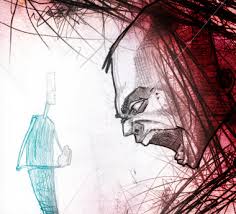 ÖFKE KONTROLÜNDE TEMEL İLKELER
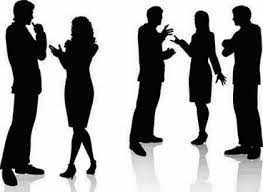 *Konu senin için önemliyse mutlaka konuş.
*Sorunu düşünüp açıklık kazandırmaya zaman ayır.
*Ben diliyle konuş.
*İnsanların farklı olduğu gerçeğini kabul et.
 *Hiçbir sonuca varmayan tartışmalara girme.
ANLAMAK İÇİN DİNLE…
Konuşmayı  kesme
Israrcı olma
Yargılama
Dinlemeye hazırım mesajı ver
Soru sor
Sorunun bir parçasıysan kabul et
Diğer insanın gözlerine bak
Anladığını geri bildirimlerle hissettir
Karşındakinin kararına saygı  duy
ÖFKELİYSEN
DERİN NEFES AL.

   ÖFKE TEPKİSİ VERMEDEN ÖNCE EN AZ 10 DEFA DERİN NEFES ALIP VER, SONRA TEPKİ VER…
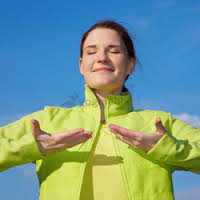 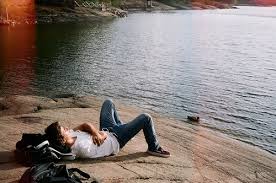 BULUNDUĞUN ORTAMINDAN BİR SÜRE UZAKLAŞ...
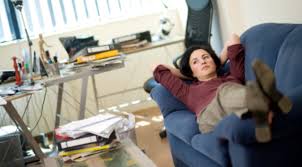 TARTIŞMAYI
    ERTELE...
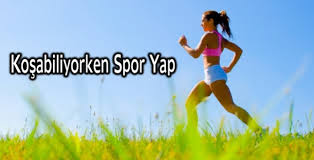 SPOR YAP…

ENERJİNİ BOŞALT...
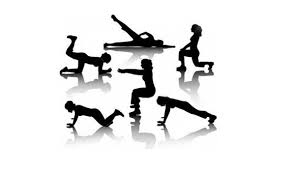 İŞİ KOMİKLİĞE VUR, GÜL,KAHKAHA AT…
FİLM İZLE…
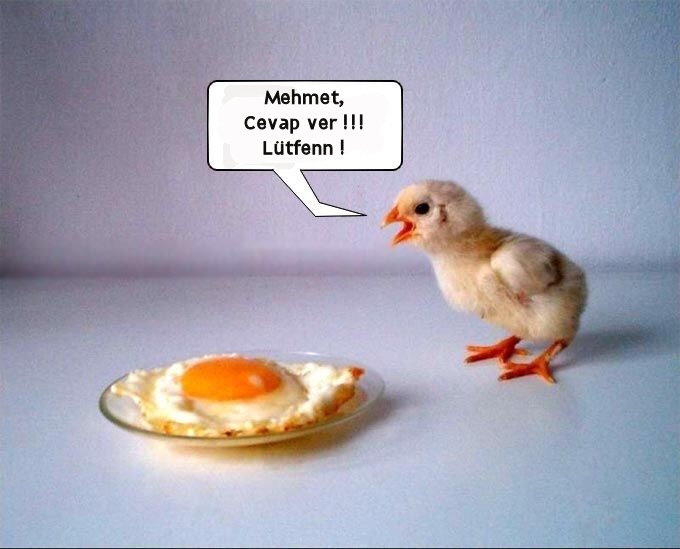 İSTERSEN AĞLA…
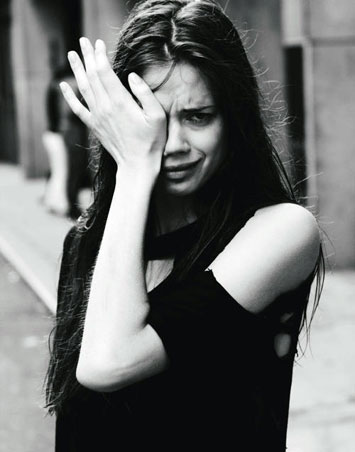 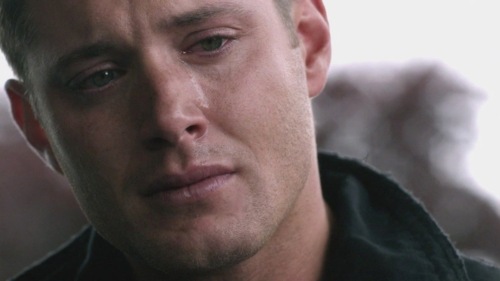 KENDİNE BİR MEŞGULİYET BUL…
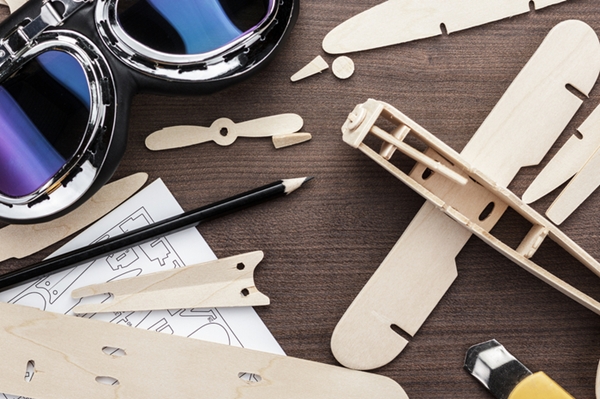 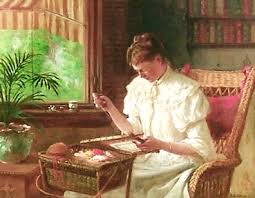 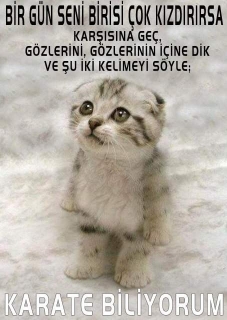 ÖfkeyiYenmek…
ÖFKELENME!... AFFET!...
İntikam alıp da sonunda pişman olmaktansa, affedip de pişman olmak daha iyidir.
Affetmek güçlüyü daha güçlü yapar.
AFFET. ÇÜNKÜ;
AFFETMEK KONTROLÜ YENİDEN SANA KAZANDIRIR.
AFFETMEYİ SEÇTİĞİNDE ÇEVRENDEKİLER SANA DAHA OLUMLU YAKLAŞIR
AFFETMEK SENİ ÖZGÜRLEŞTİRİR
AFFETMEMEK EN ÇOK SENİ ÜZER
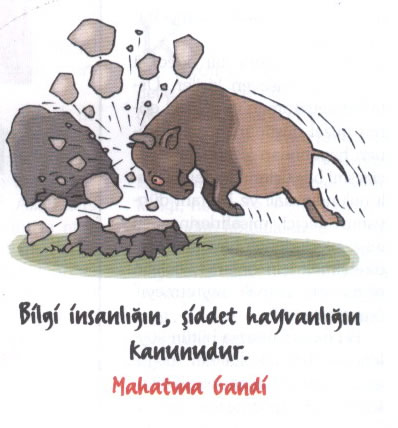 ÖFKENİZİN AZ OLMASI,
ÇOK OLDUĞUNDA İSE KONTROLLÜ OLMASI DİLEĞİYLE…
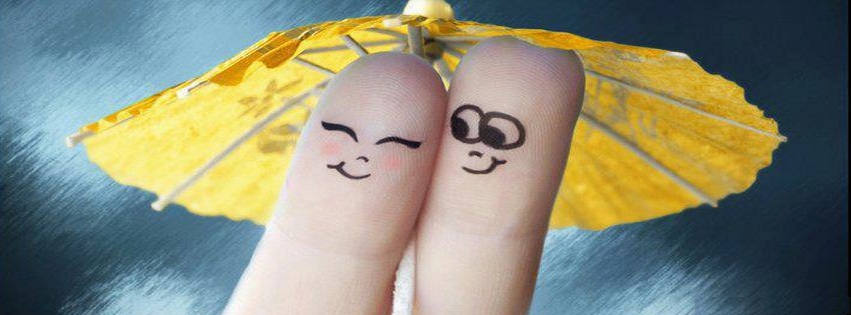 REHBERLİK SERVİSİ